GO Team Dunbar ES11/21/2024
Where we are – Where we’re going
Where We Are
Our strategic plan is the guide for the work we’re doing in the school.  By monitoring the plan and ranking priorities, we can all work towards the common goals.  Using the priorities in the strategic plan, the school leadership team developed a Continuous Improvement Plan (CIP) for the current school year.
Timeline for GO Teams
You are HERE
3
Discussion Items
Current Strategic Plan


Georgia Milestones Math Data


Continuous Improvement Plan
	Needs Assessment
	SMART GOALS
	Action Plan

Strategic Plan Alignment & Update

School Uniform
4
CurrentStrategic Plan
2021-2025
Mission Paul L. Dunbar is a school where excellence is expected, and all students are developed academically, socially, and emotionally in order to become globally competitive.
Vision: Paul L. Dunbar Elementary is a school that nurtures and develops life-long learners who are problem solvers and internationally minded citizens.
School Name: Dunbar Elementary School
SMART Goals
By May 2025, we will increase the % of students in grades 3-5 scoring proficient or above in reading by 5% from 22% to 27% and decrease students scoring beginning by 5% from 53% to 48% on MAP.
By May 2025, we will increase the % students in grades 3-5, scoring proficient or above in math by 5% from 10% to 15% and decrease students scoring beginning by 5% from 58% to 53%.
By May 2025, we will increase the % of CCRPI Attendance from 60% to 65%. (5% Growth)
School Strategies
APS Strategic Priorities &  Initiatives
School Strategic Priorities
1A.  Align the school schedule to create collaborative planning session for each teacher
1B. Aligned the instructional framework to maximize instructional  time in the classroom.
1c.Integrate reading strategies and fluency facts into all exploratory courses
2a. Ensure all classroom are print –rich with Literacy Centers that focus on various reading skills
2b.. Ensure all classroom are using visual supports and engaging texts to increase literacy 
3a 1Emphasize problem-solving strategies and encourage students to explain their reasoning 
3b.  Ensure Math Centers allows students to practice a variety of difference skills at their own pace
1.Offer an academically challenging curriculum that prepares students for college and career readiness
2. Effectively implement literacy curriculum to include explicit instruction 
3. Effectively implement math curriculum
Fostering Academic  Excellence for All  Data
Curriculum & Instruction  Signature Program
4. Effectively use existing and appropriate tools to measure, analyze, and communicate student progress
5. Effectively monitor attendance protocols and systems 
6. Create a collaborative, inclusive, and responsive school culture
Building a Culture of  Student Support
Whole Child & Intervention  Personalized Learning
4a..  Complete ongoing data protocol with teachers during collaborative planning
4B. Use if frequent common assessments , analyze date, use to guide instruction
6a .Integrate SWD professional learning to structure special education instructional framework
4c/5b. Implement a school wide behavior plan (PBIS focused) / Implement attendance Incentives
Equipping & Empowering  Leaders & Staff
Strategic Staff Support  Equitable Resource Allocation
7. Build teacher capacity to meet the academic needs of the students 
8. Create a Supportive Work Environment that motivates and retains staff.
6a..  Implement and Monitor professional learning collaborative planning to review instructional framework
6b. Continue to build instructional teams to support the teachers and students 
7a .Integrate SEL Awareness and moment to build positive work environment
9. Provide necessary resources to enhance teaching and learning in all spaces
10. Attract and build capacity of talented and knowledgeable staff to meet school needs
11. Build and sustain parent engagement, community partnerships, and  student voice
8a..  Implement Wellness Days and celebrate teachers and staff for attendance, data, personal accomplishments 
9a. Increase math manipulatives, literacy manipulatives, and reading centers  
10a Encourage Endorsements in Reading, math, technology to increase professional knowledge.
11a. Build and sustain parent engagement, community partnerships, and student voice
Creating a System of  School Support
Strategic Staff Support
Equitable Resource Allocation
TBD: tbd
14
DataMath Data will be available Dec. 6th
Continuous Improvement Plan
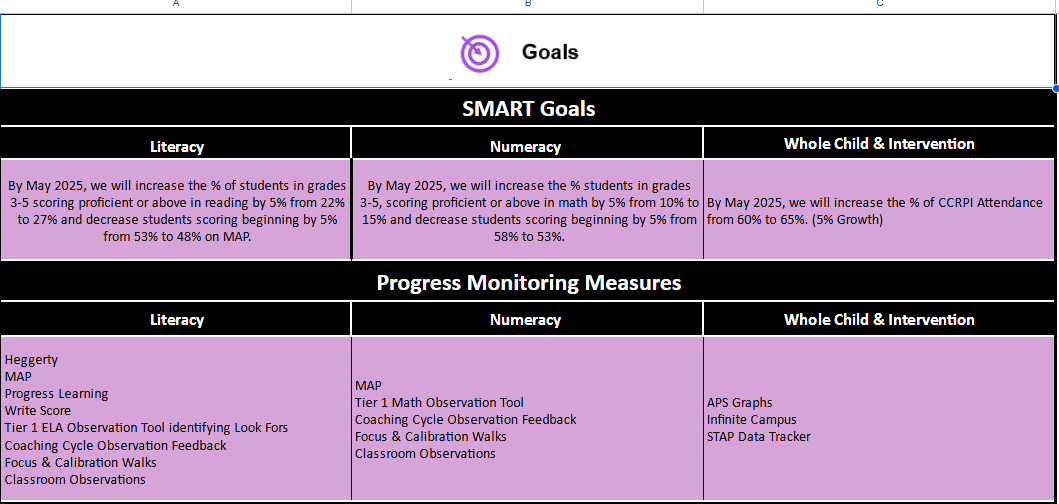 School Name
Needs Assessment
Jamboard Link Here
[Speaker Notes: Notes for School CIP Teams: After completing your Comprehensive Needs Assessment ( data protocol), you will come here and identify some strengths and opportunities/challenges you have observed from the data. The priority areas are Literacy, Numeracy, and Whole Child & Student Support. Identify an overarching need for each area. Formulate a problem statement for each area. Make sure the problem statement meets the criteria. Refer to your CIP resources.]
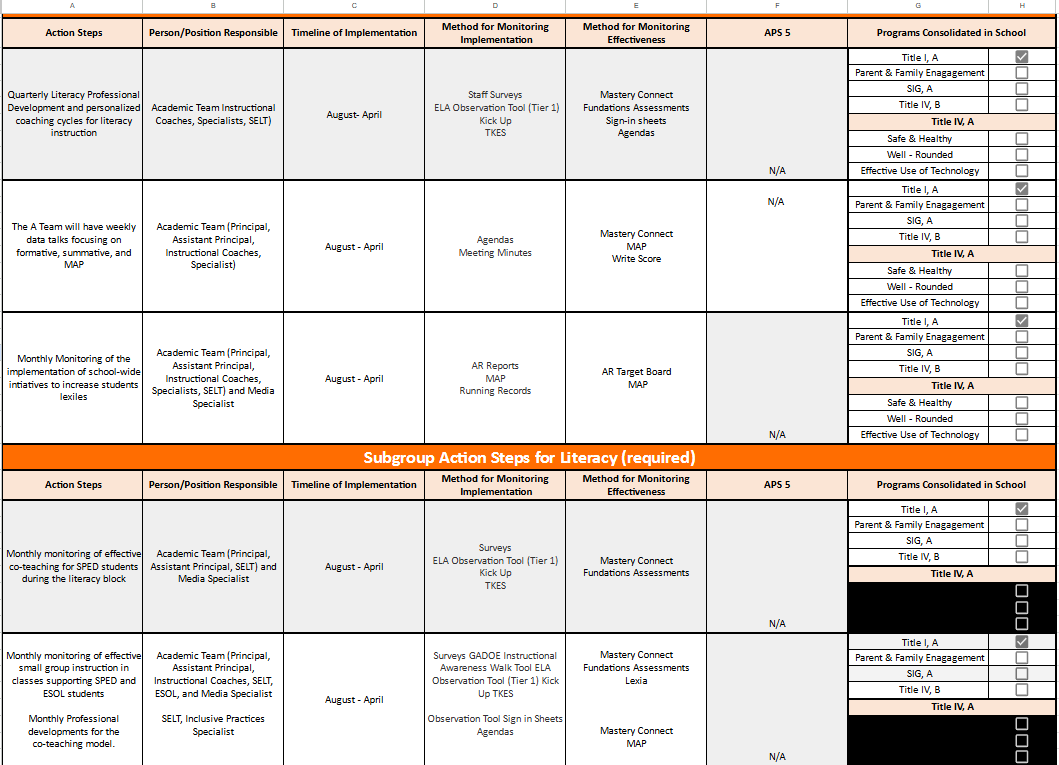 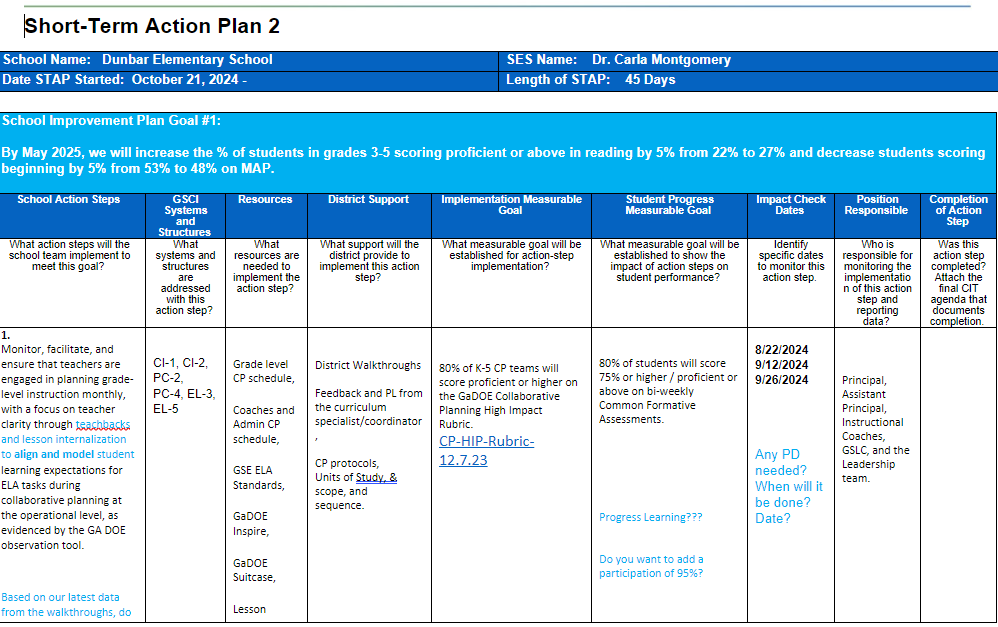 11
Presentation Title
12
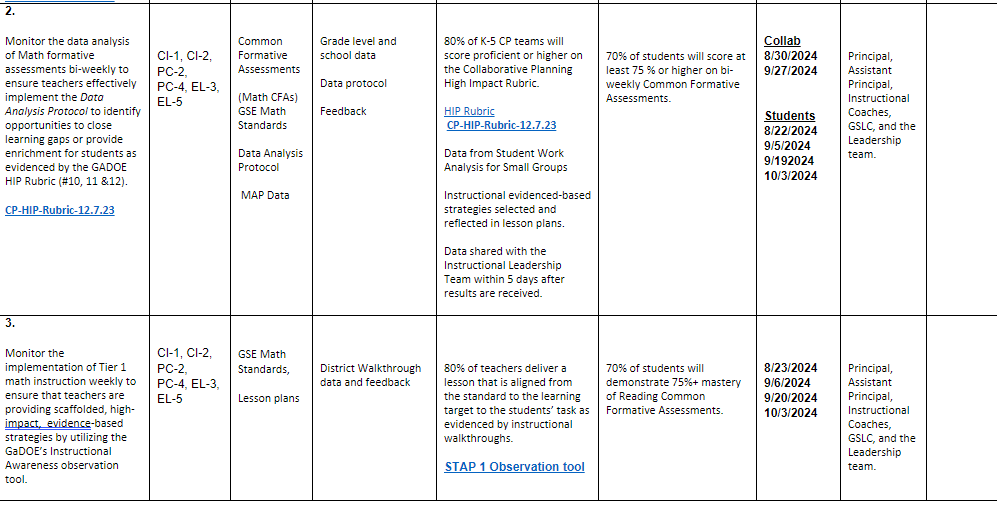 Presentation Title
13
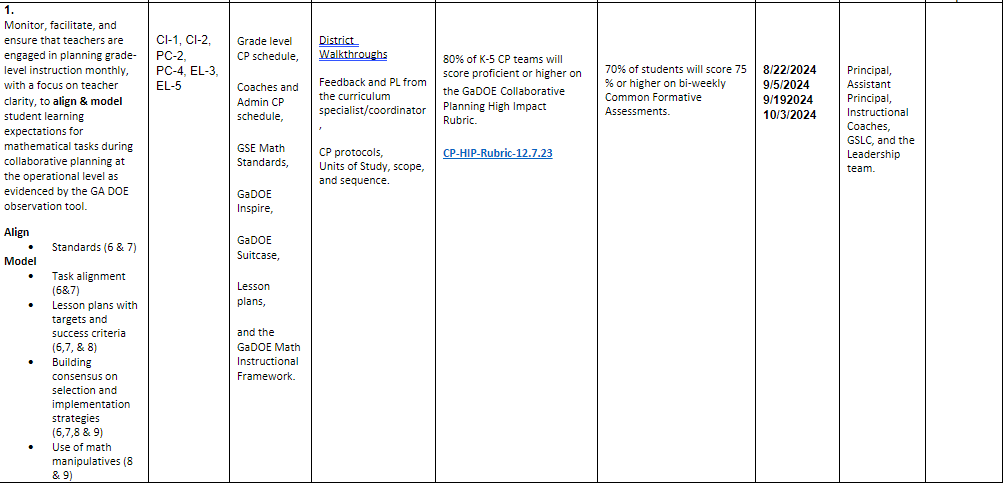 Presentation Title
14
Presentation Title
15
Presentation Title
16
GO TEAM DISCUSSION: Review the priorities and goals in your strategic plan and reflect on if the expected progress is being made. These guiding questions will help you determine what, if any, updates are needed for your school’s strategic plan.
Activity & Discussion
Updates to the
Strategic Plan
STAP (45- days) The STAP is created every 45 das based on the data from the following: Collaborative Planning (HIPP Rubrics), SDI Rubric (State)- Classroom Observations, and CFA Data 
Winter MAP will determine STAP 3
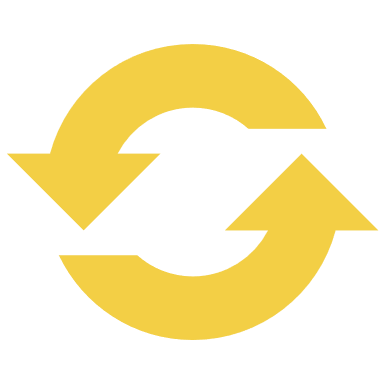 Preparing forBudget Development
Discussion
Strategic Plan Priority Ranking

In preparation for the 2025-2026 Budget Development (January–March 2025), the GO Team needs to rank its Strategic Plan Priorities. Use the next slide to capture the priority ranking.
20
Strategic Plan
Priority Ranking
Attract and build capacity of talented and knowledgeable staff to meet school needs. 
Ensure a safe and effective learning environment that encourages the use of an instructional framework utilized across all content areas for more personalized learning. 
Offer an academically challenging curriculum that prepares students for college, career,  and citizenship. 
Ensure that all students learn about multiple topics from a variety of different viewpoints. 
Build teacher capacity with the ability to meet the diverse social and academic needs  of students. 
Create a collaborative, inclusive, and responsive school culture embracing the diverse communities that comprise the Dunbar ES family.
Create an environment that motivates and retains staff members. 
 Effectively use existing and appropriate tools to measure, analyze, and communicate student progress. 
 Provide necessary and salient resources to enhance teaching and learning in all spaces. 
 Attract and build capacity of talented and knowledgeable staff to meet school needs. 
 Build and sustain parent engagement, community partnerships, and student voice.
Higher
Lower
Action on theStrategic Plan Priorities
The GO Team needs to TAKE ACTION (vote) on its ranked Strategic Plan Priorities. After the motion and a second, the GO Team may have additional discussion. Once discussion is concluded, the GO Team will vote.
22
Where we’re going
At our next meeting we will begin the discussion of the 2025-2026 budget. 

Let me or the Chair know of any additional information you need for our future discussion.
23
ENROLLMENT
*The budget adjustment reflects the impact of the following: enrollment changes, FY25 reserve, adjustments to Title I, Family Engagement and School Improvement Allocations, Security Grants and FY24 carryover funds
24
[Speaker Notes: Principals: Based on your15-Day count, please give your GO Team an overview of your projected vs. 8/21 enrolled numbers as well as information on your FY25 budget adjustment.]
FY2025 Leveling Change Request
25
Plan for FY25 Leveling Reserve 
$23367 (Reserve) $156,444- 45,000 (Sg)
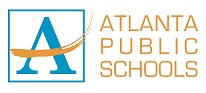 26
[Speaker Notes: Review the previously discussed plan for the FY25 Leveling Reserve as discussed by the GO Team in your Feb. 2024 Budget Feedback meeting and March 2024 Approval meeting.]
Security Grant Funds $45K
Presentation Title
27
Discussion
Strategic Plan Priority Ranking

In preparation for the 2025-2026 Budget Development (January–March 2025), the GO Team needs to rank its Strategic Plan Priorities. Use the next slide to capture the priority ranking.
28
Principal’s Report
Thank you
30